Книги, поступившие в Псковскую   областную универсальную  научную библиотеку  в  2015 году
Книга года — энциклопедия «Россия в Первой мировой войне. 1914 — 1918»
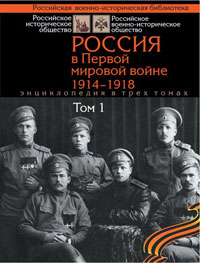 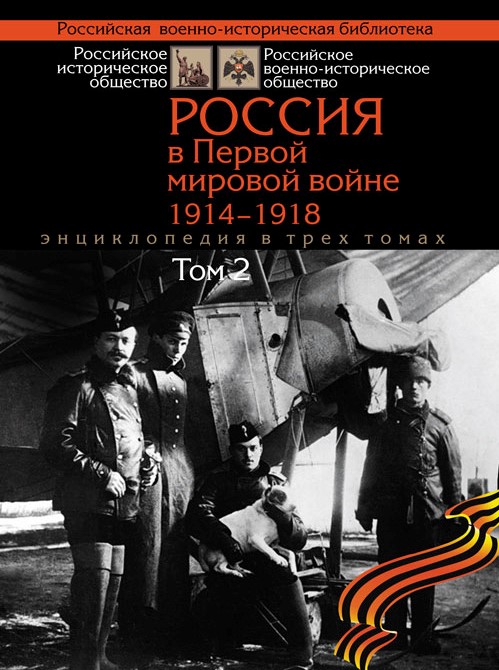 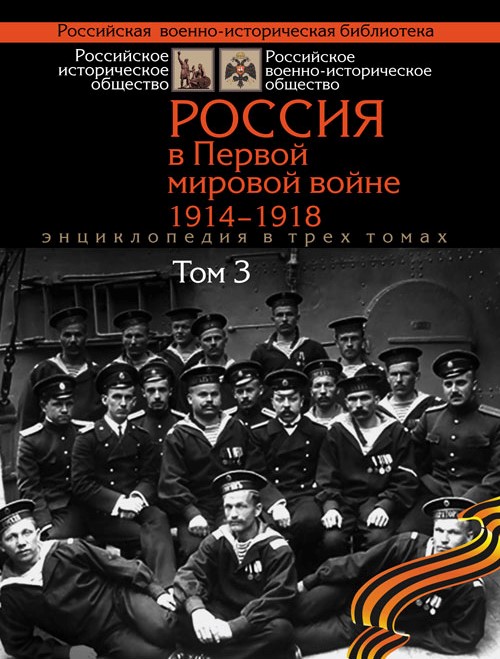 Энциклопедический словарь, посвященный Первой мировой войне, впервые подготовлен коллективом российских ученых. Целью и задачами авторов было максимально объективное освещение основных предпосылок и событий войны, анализ важнейших сражений и работы тыла, дипломатических усилий держав, деятельности политиков, военачальников, а также простых «тружеников» войны, антивоенных сил.
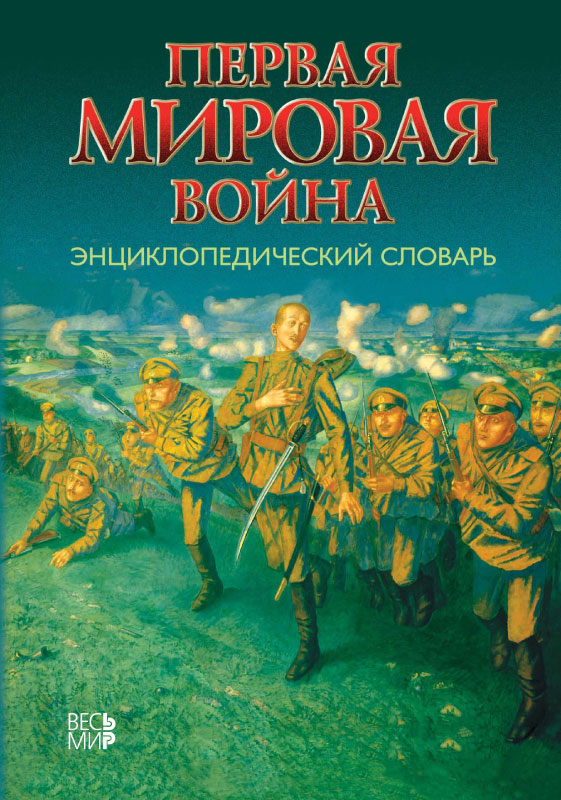 К 70-ЛЕТИЮ ВЕЛИКОЙ ПОБЕДЫ
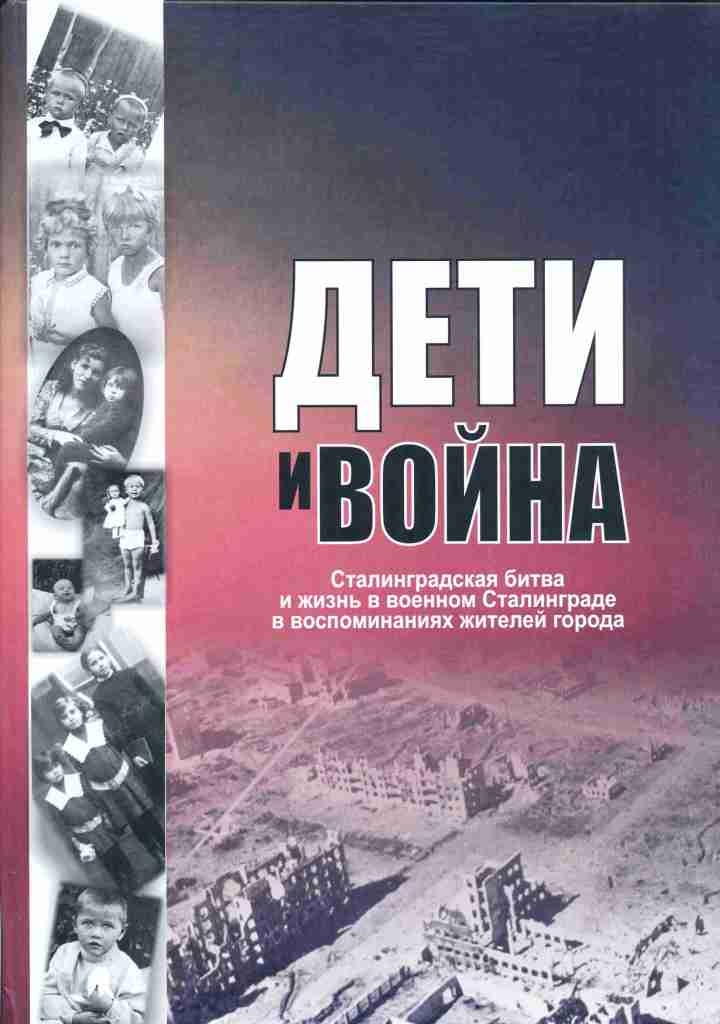 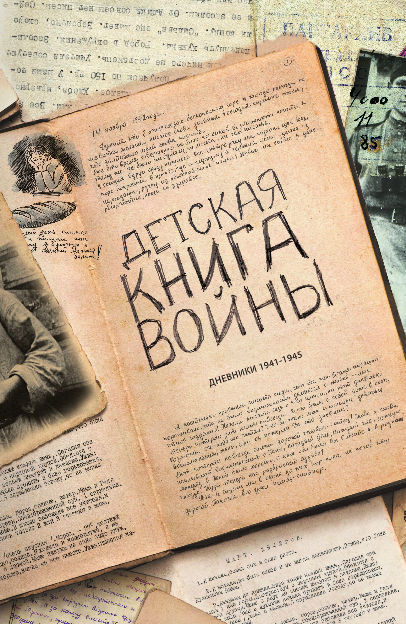 Москва - вчера, сегодня, завтра …
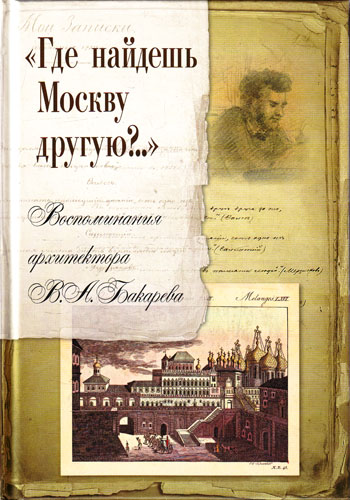 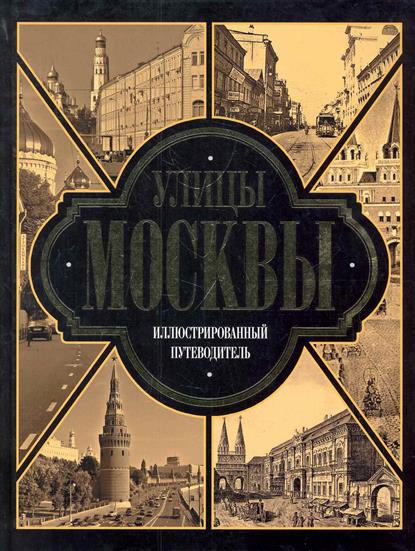 Серия книг «Жизнь замечательных людей»
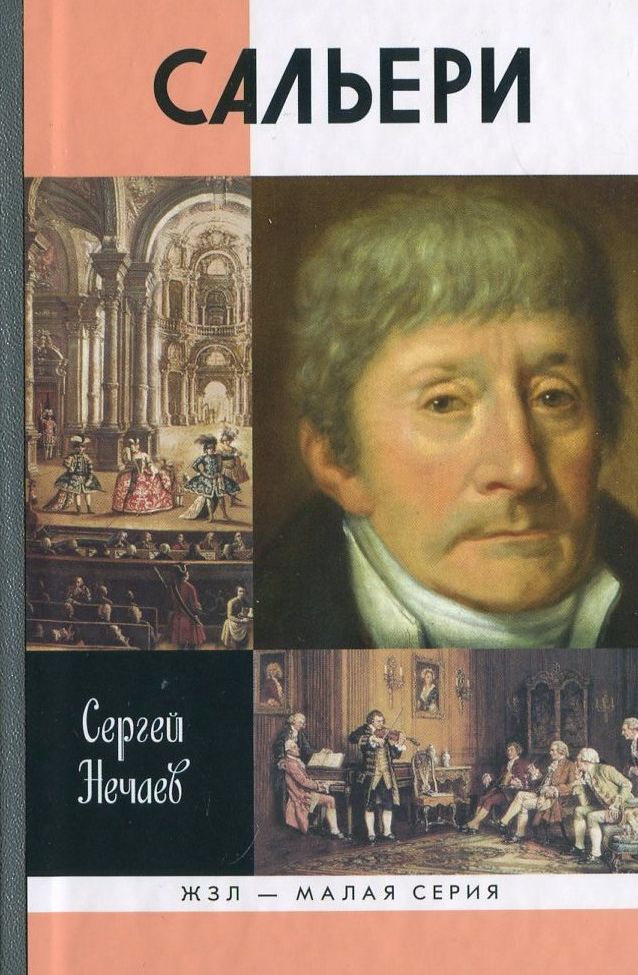 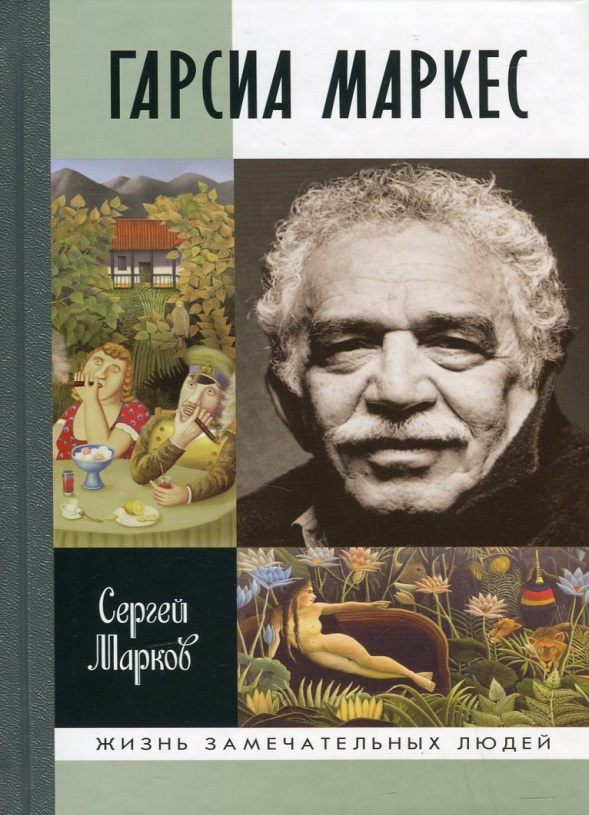 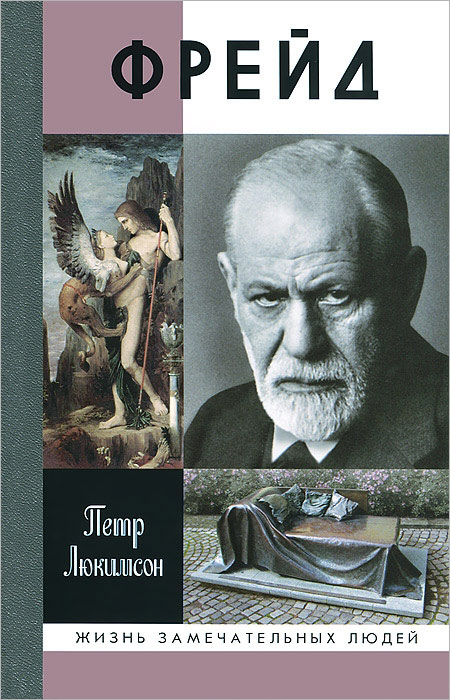 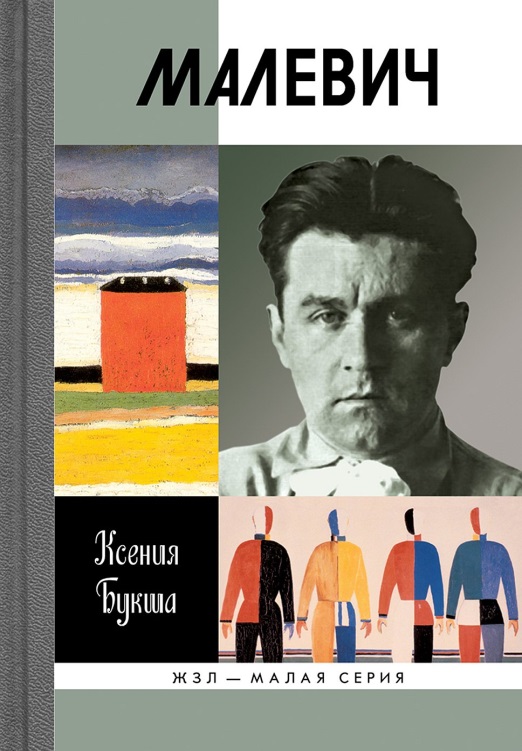 Серия книг "Великие русские путешественники"
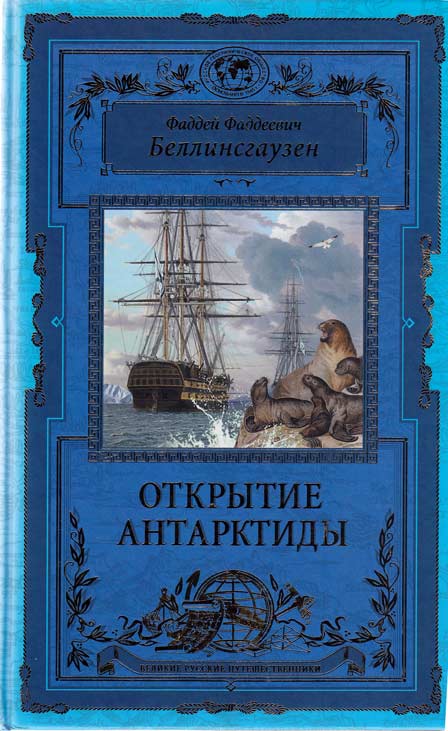 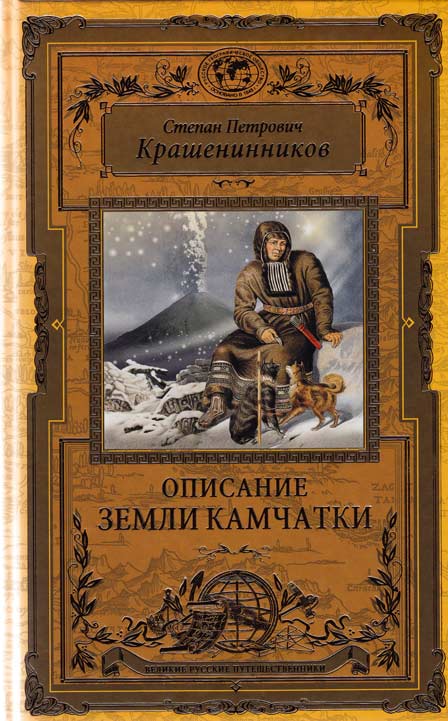 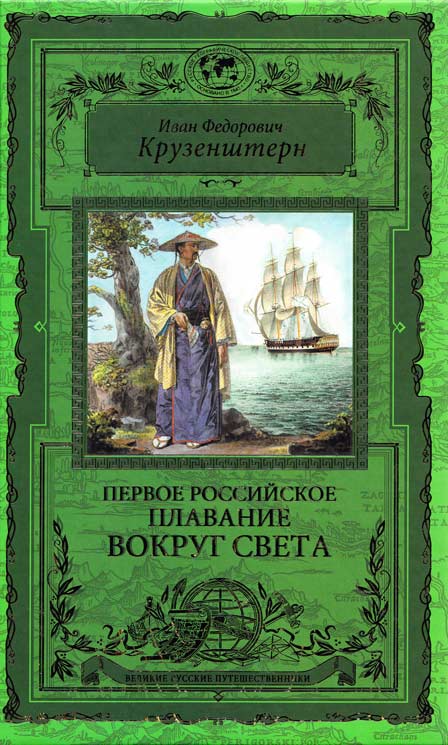 "Жил. Любил. Борис Диодоров" Юбилейное издание в честь 80-летия художника
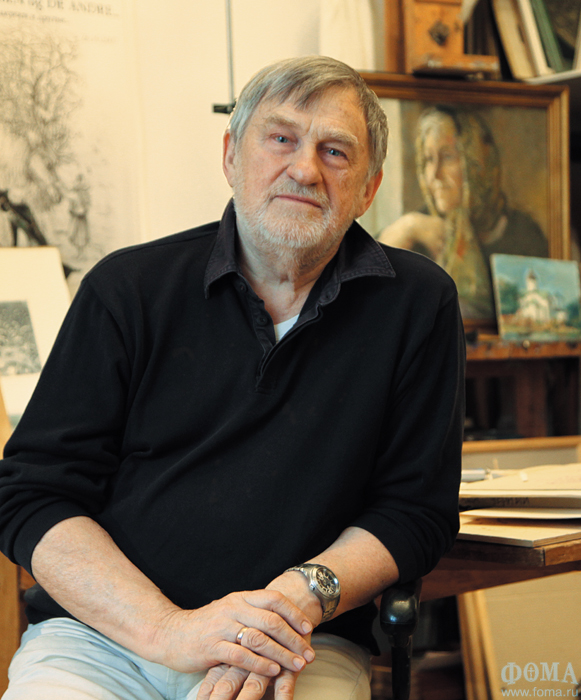 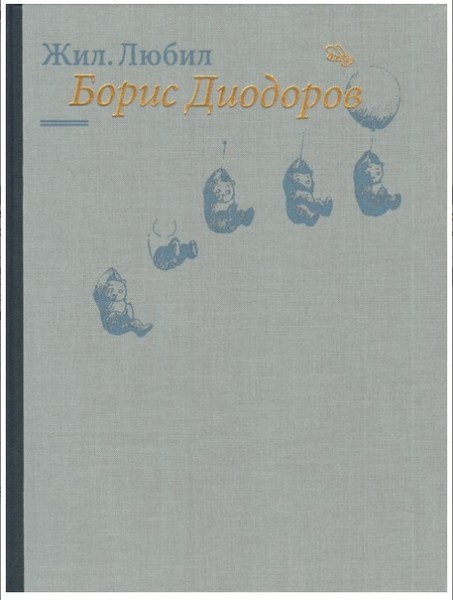 Серия книг «Узнать за 30 секунд»
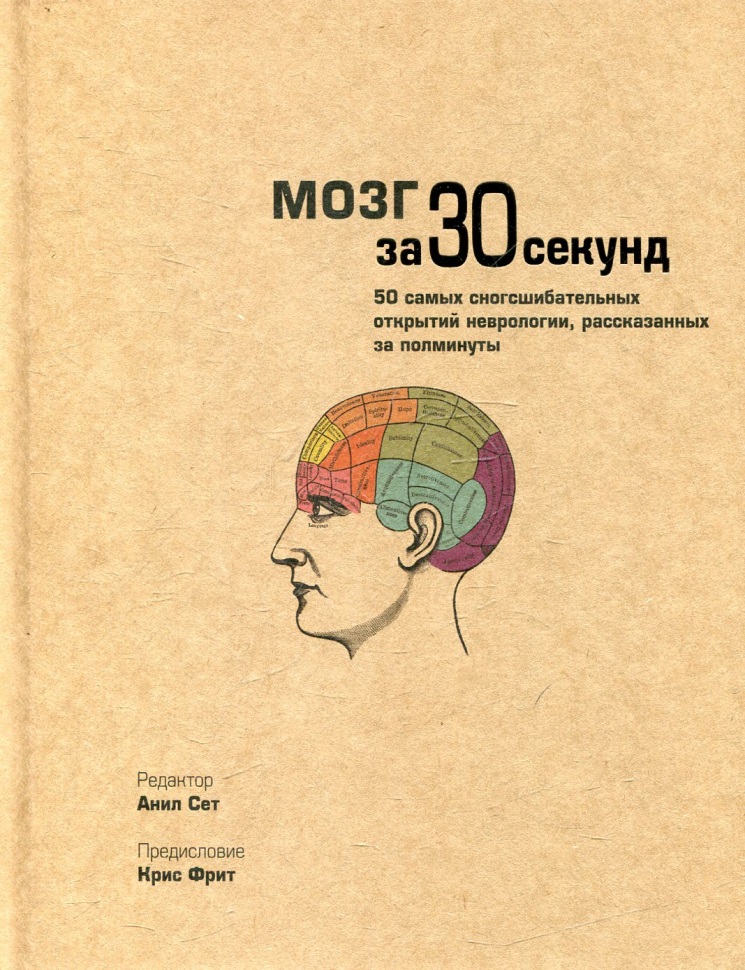 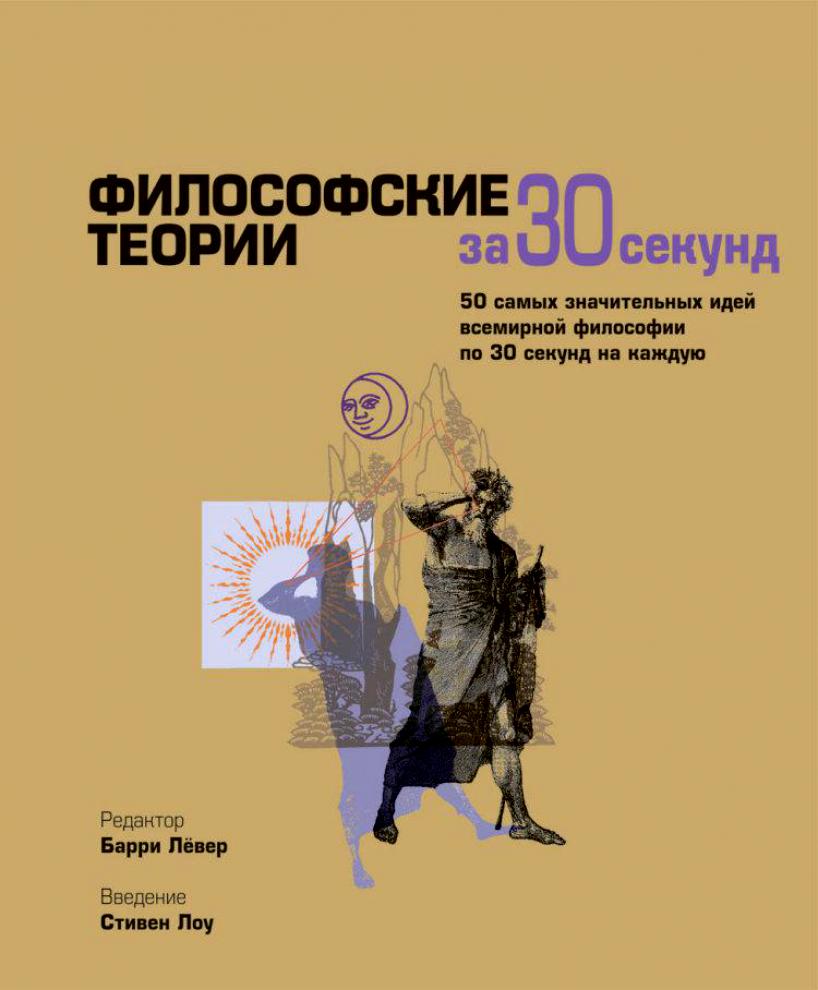 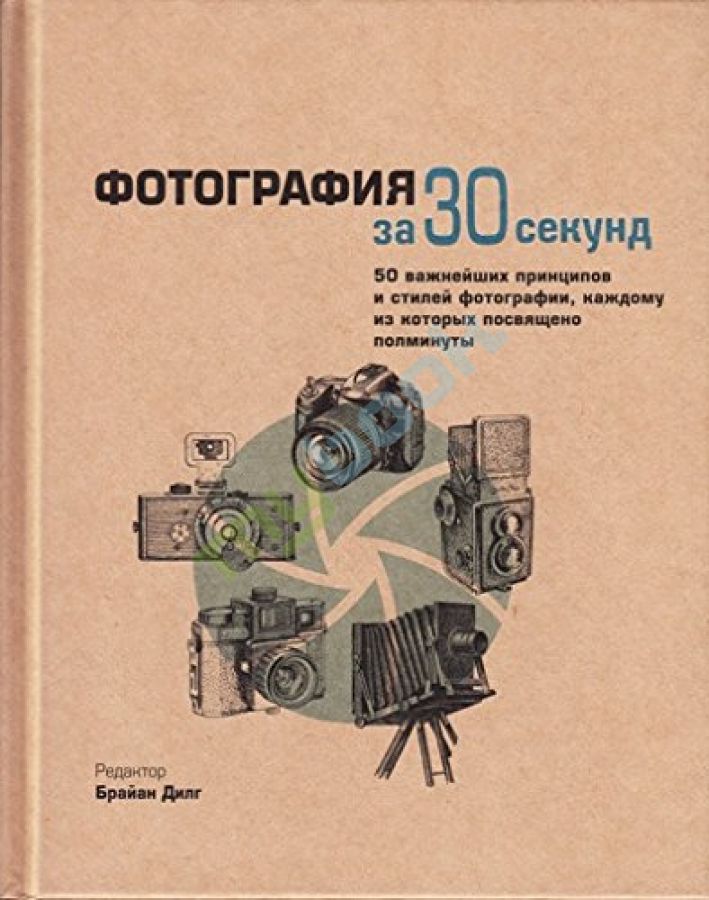 Серия книг «100 лучших»
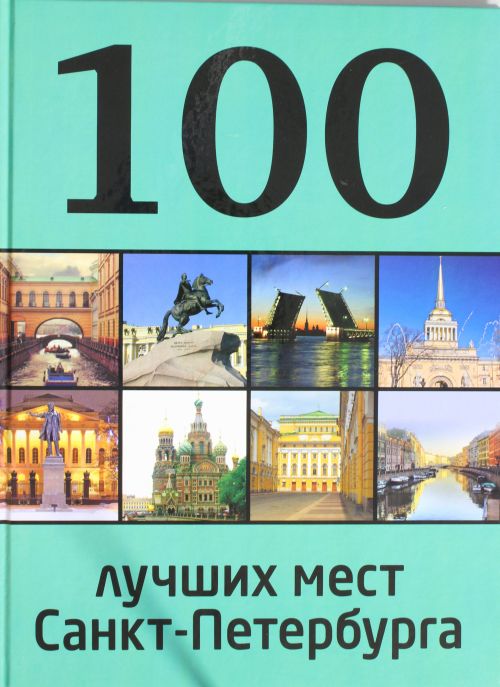 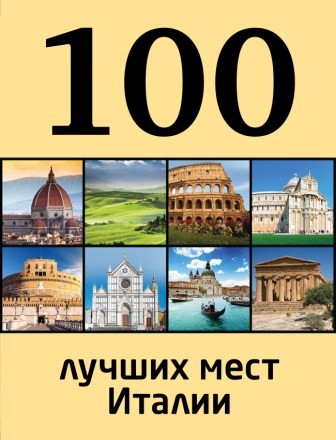 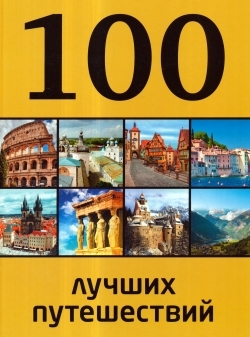 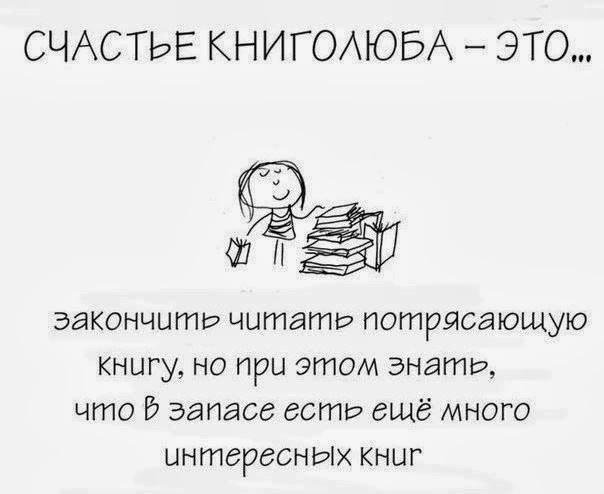 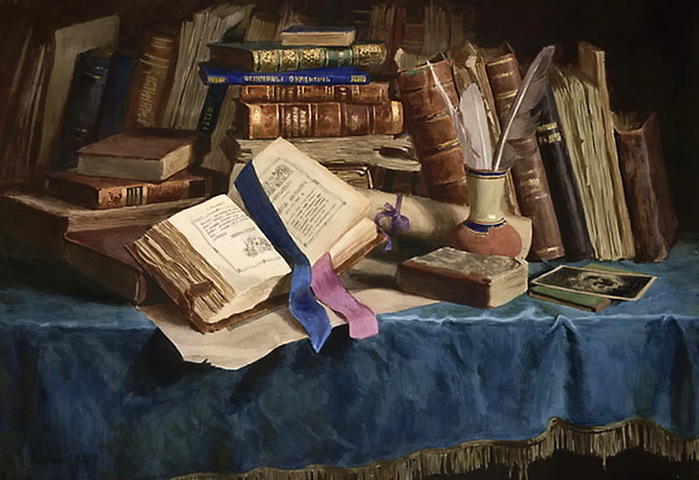